Maths Week 5 Lesson 3
Barcharts
Practise 3 x multiplication as a warm up…
1 x 3 =					9 x 3 =
2 x 3 =					10 x 3 =
3 x  3 =					11 x 3 =
4 x 3 =					12 x 3 =
5 x 3 =
6 x 3 =
7 x 3 =
8 x 3 =
Practise 3 x multiplication as a warm up…
1 x 3 = 3					9 x 3 = 27
2 x 3 = 6					10 x 3 = 30
3 x  3 = 9 					11 x 3 = 33
4 x 3 = 12					12 x 3 = 36
5 x 3 = 15
6 x 3 = 18
7 x 3 = 21
8 x 3 = 24
Barcharts
Look at the information below:
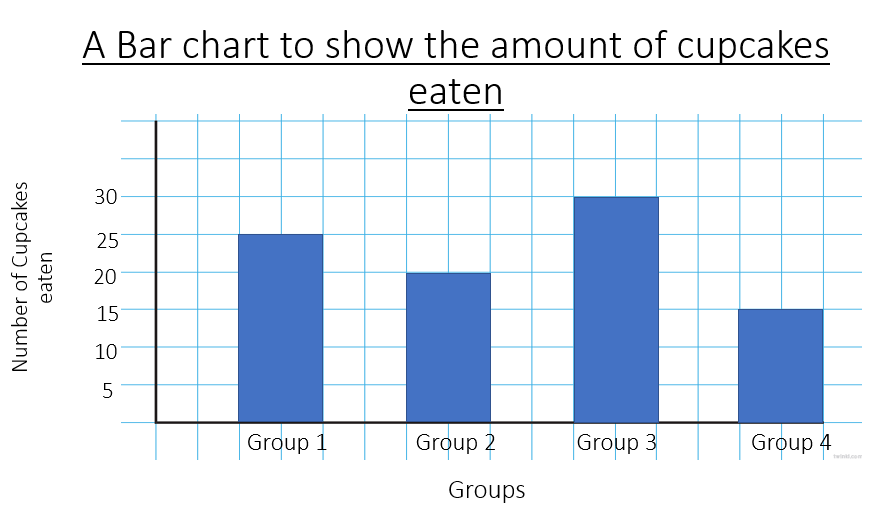 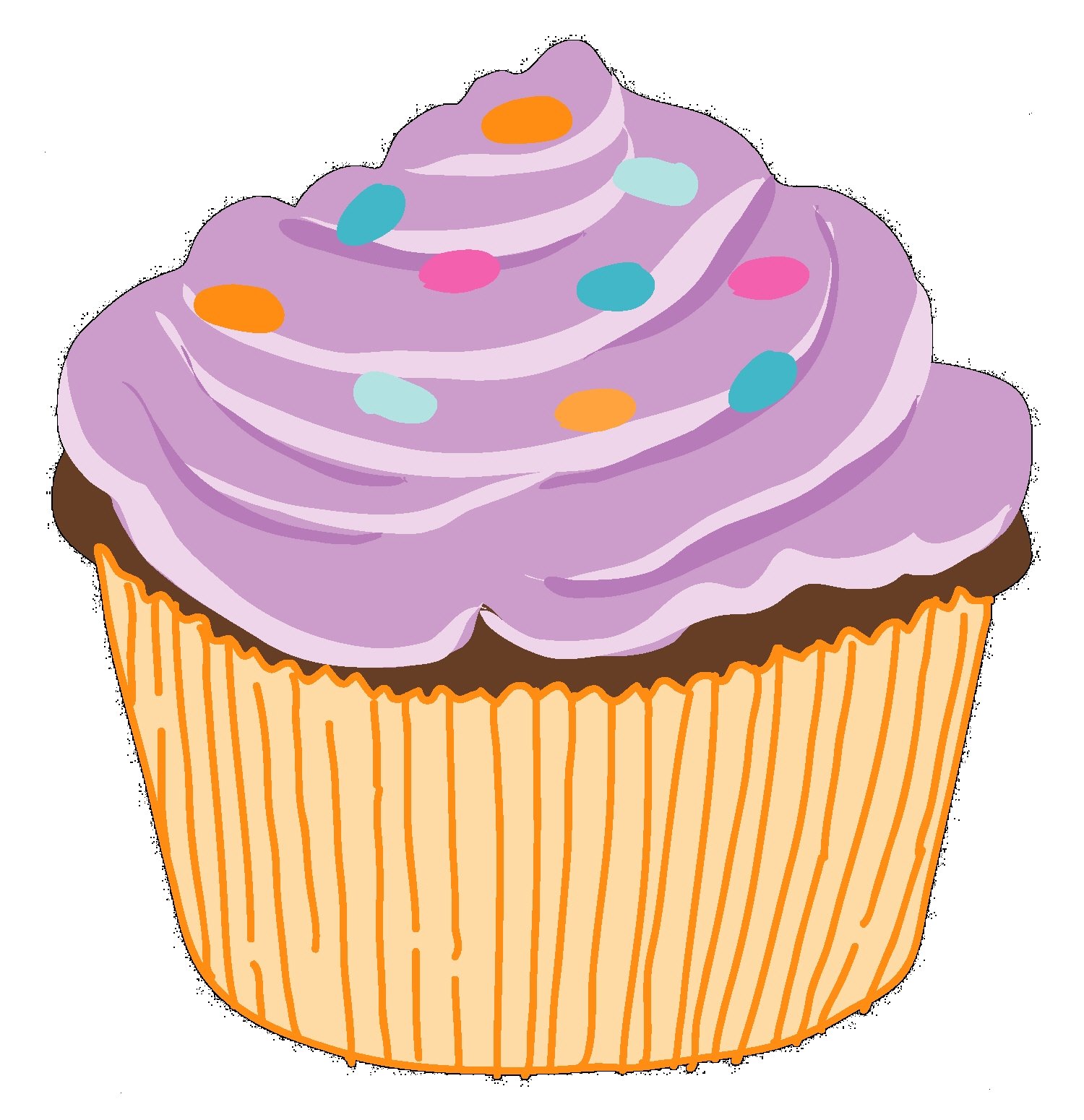 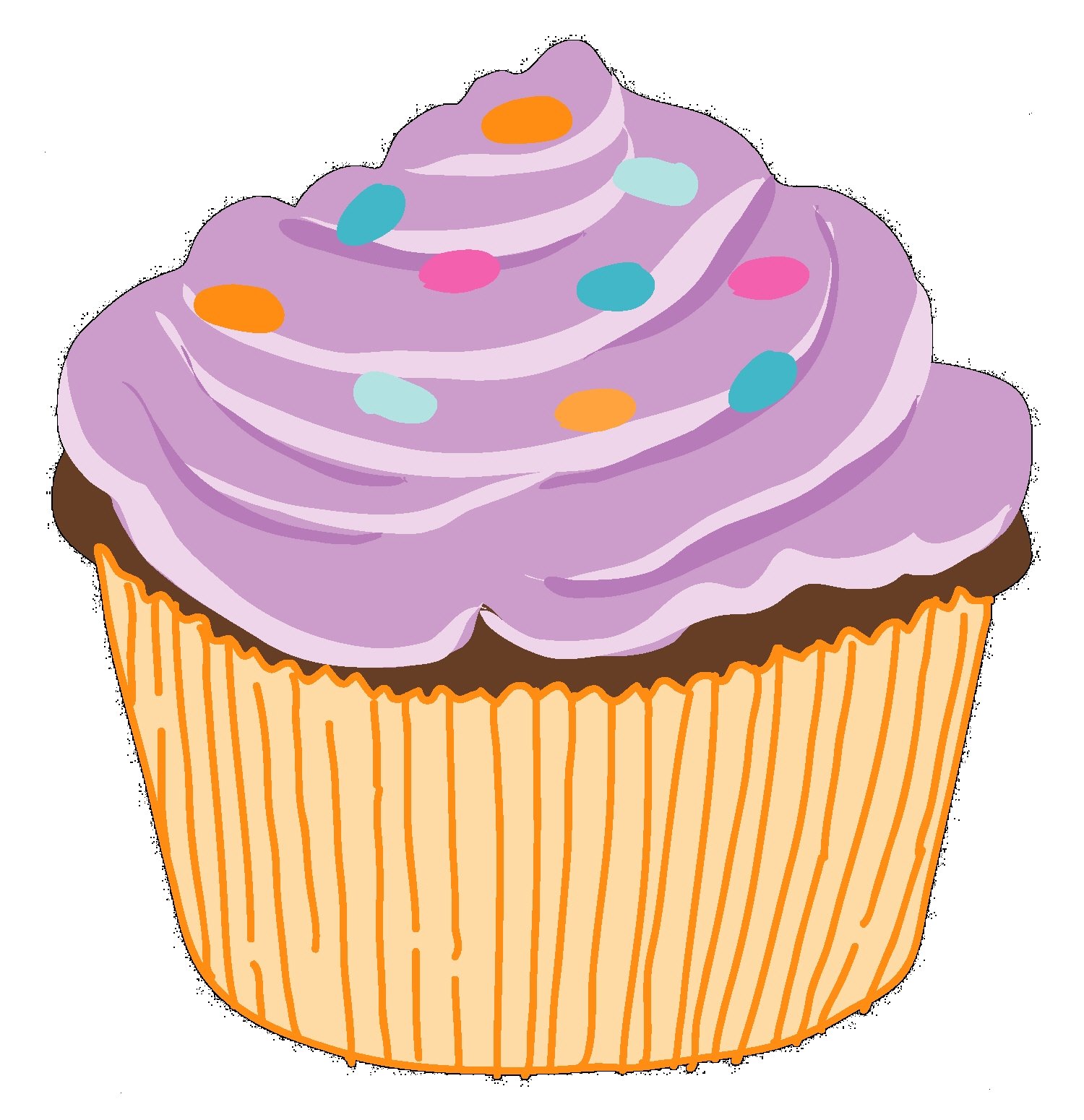 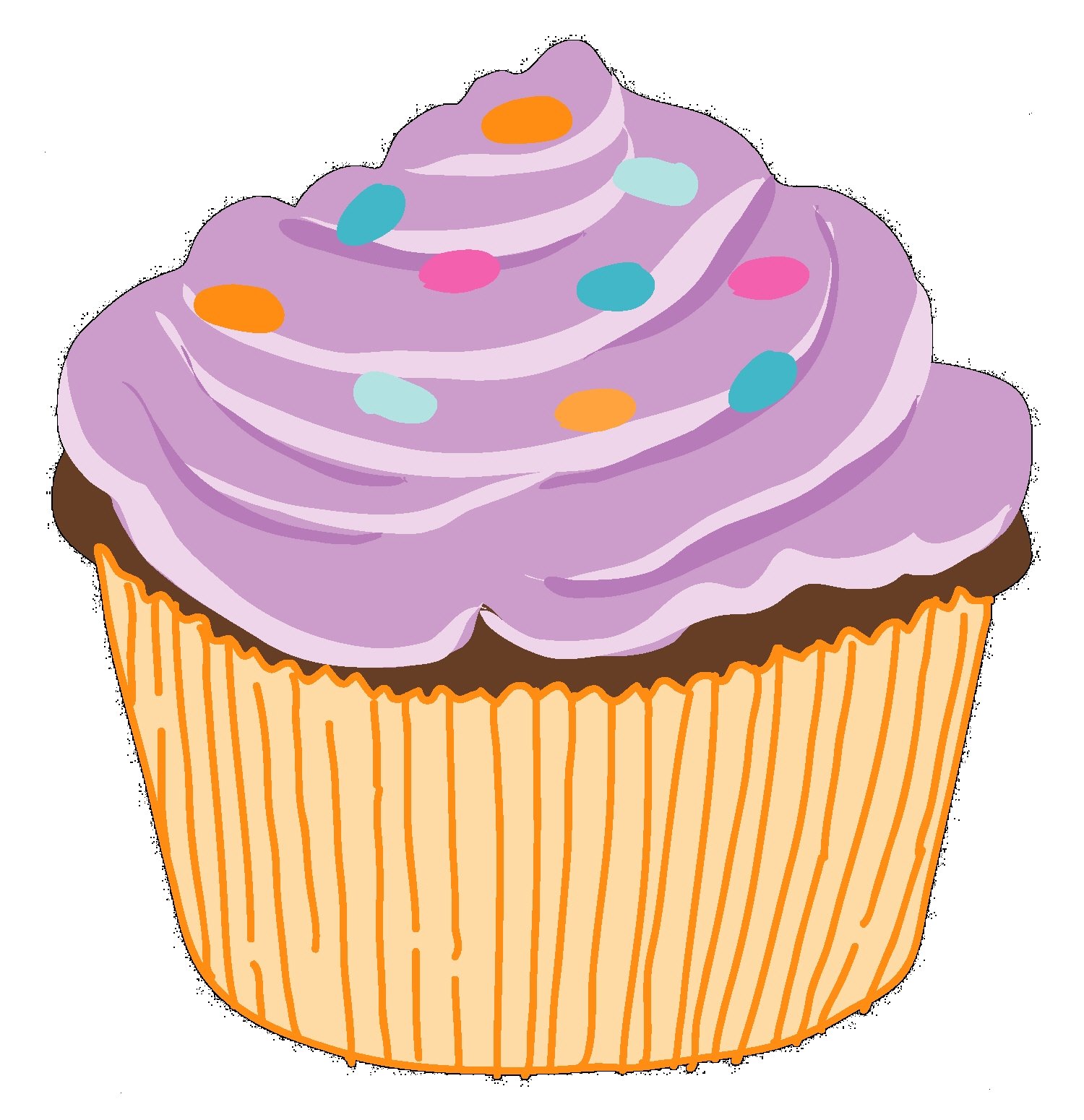 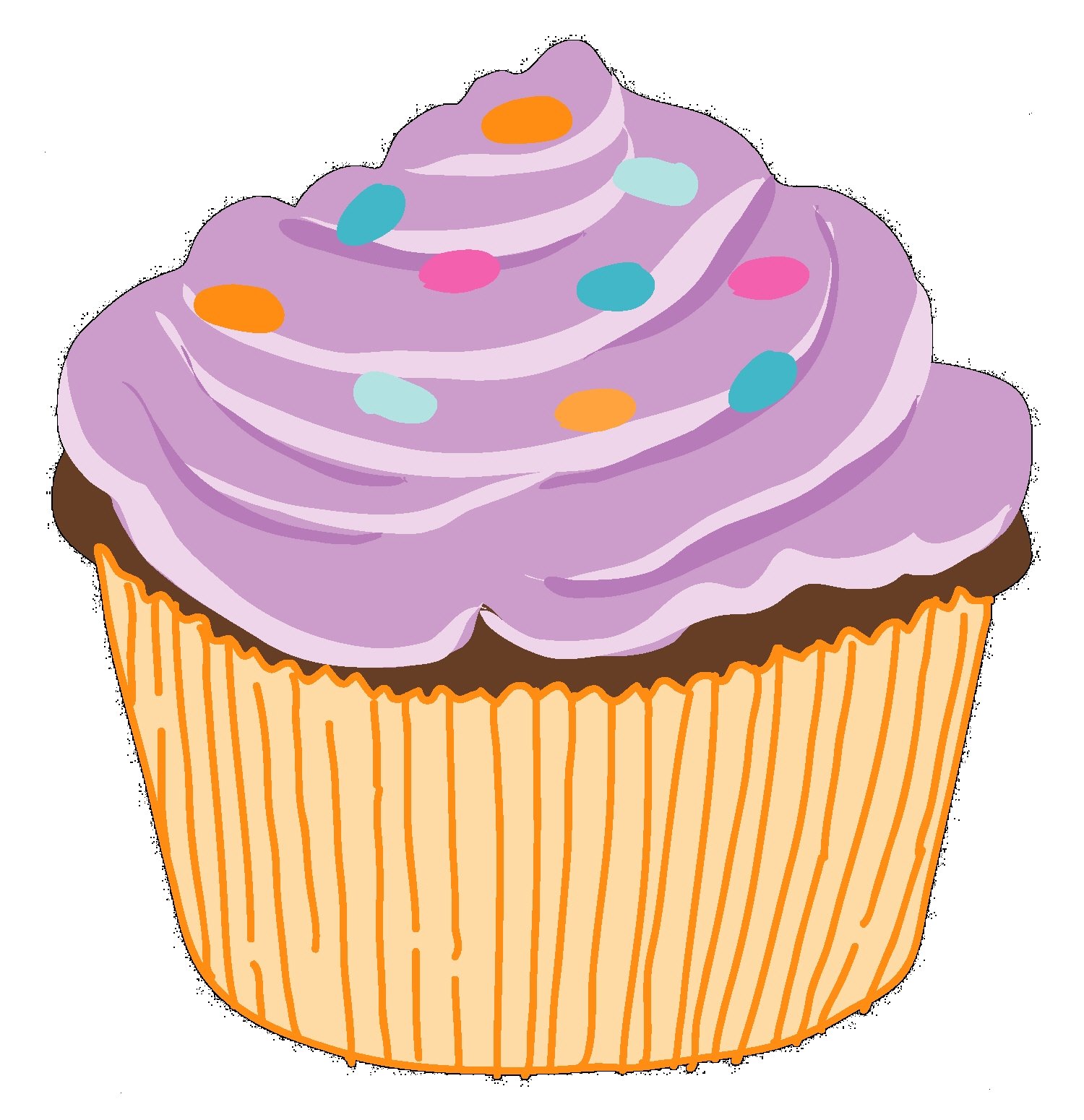 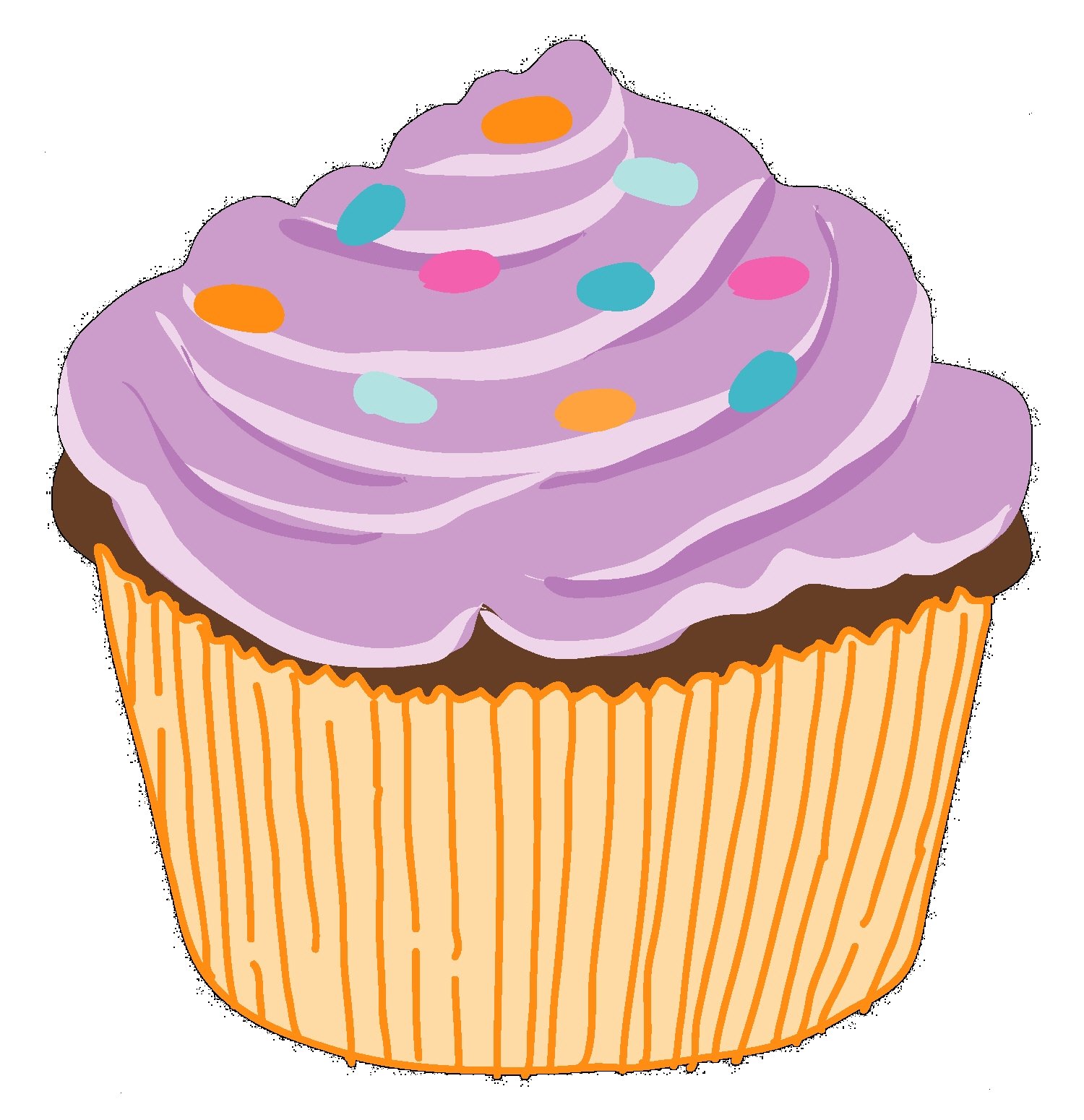 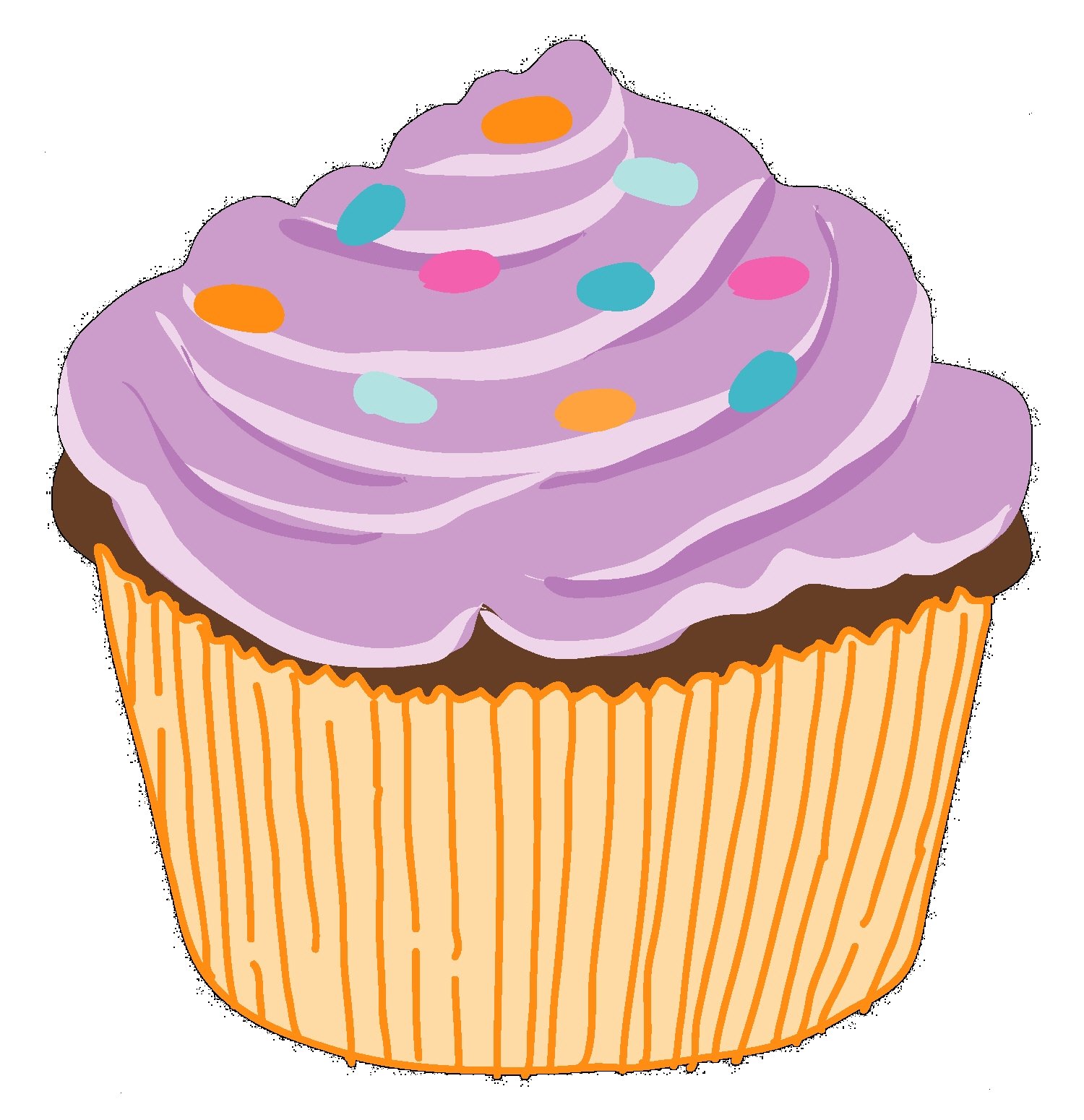 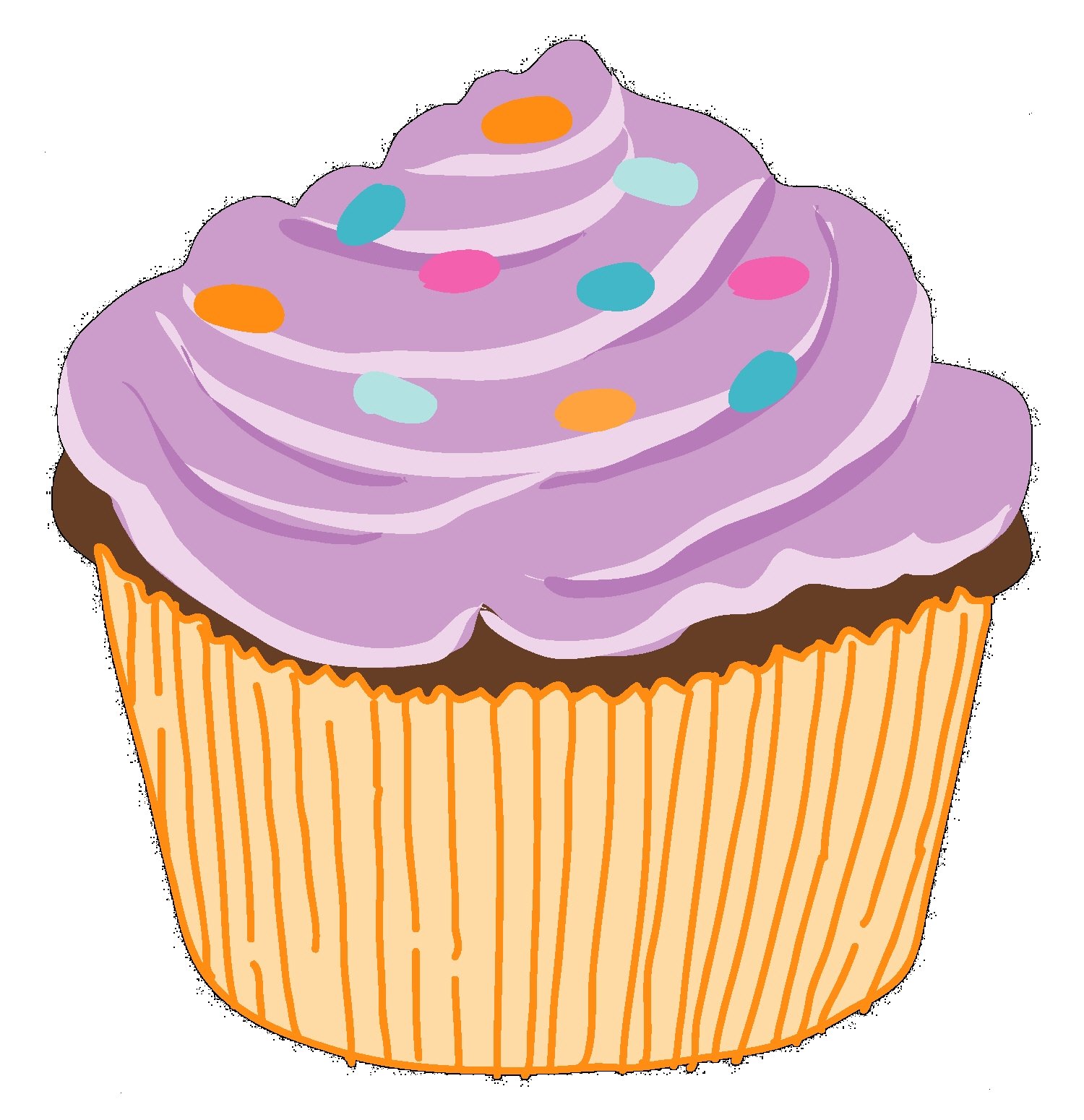 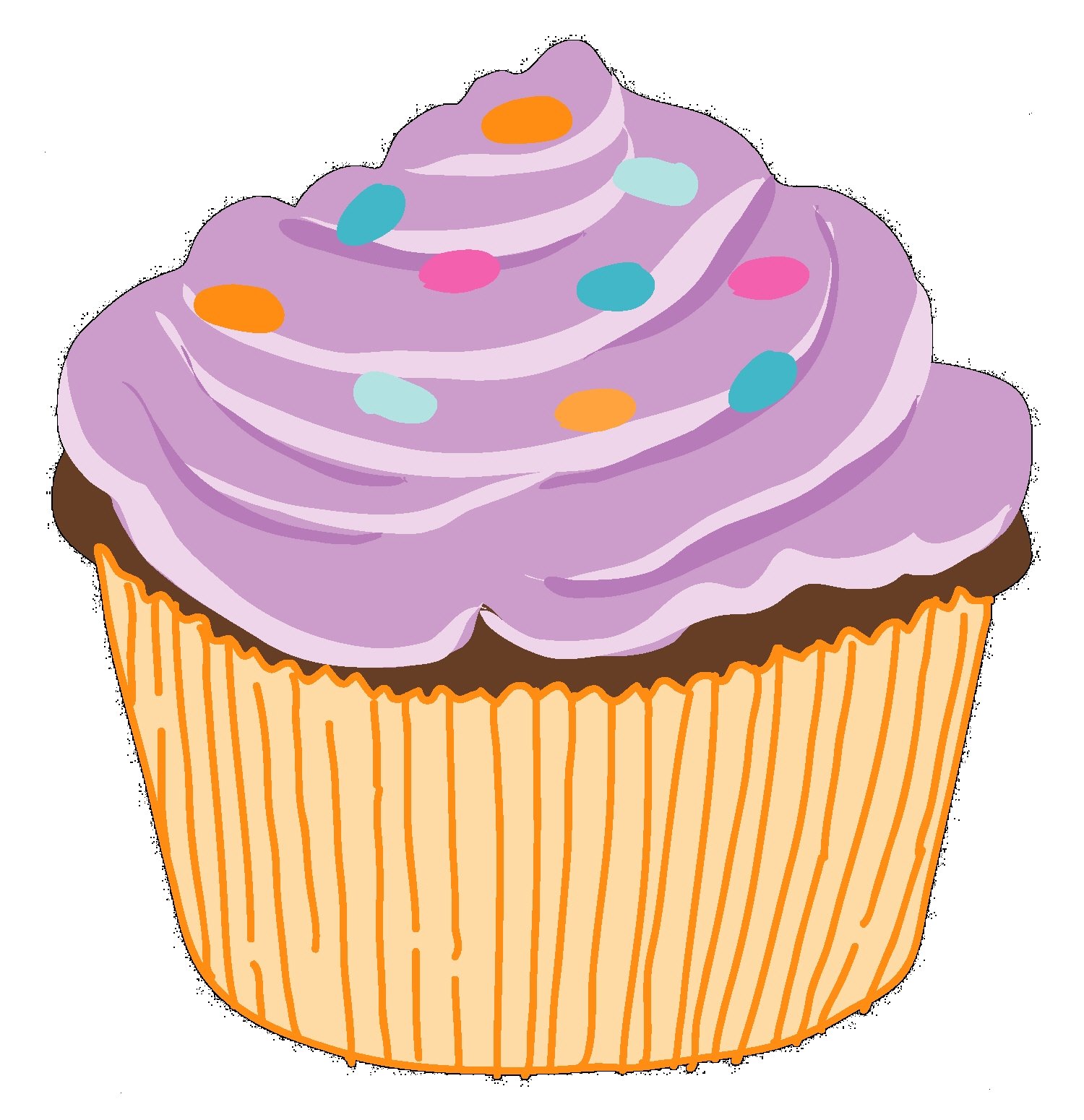 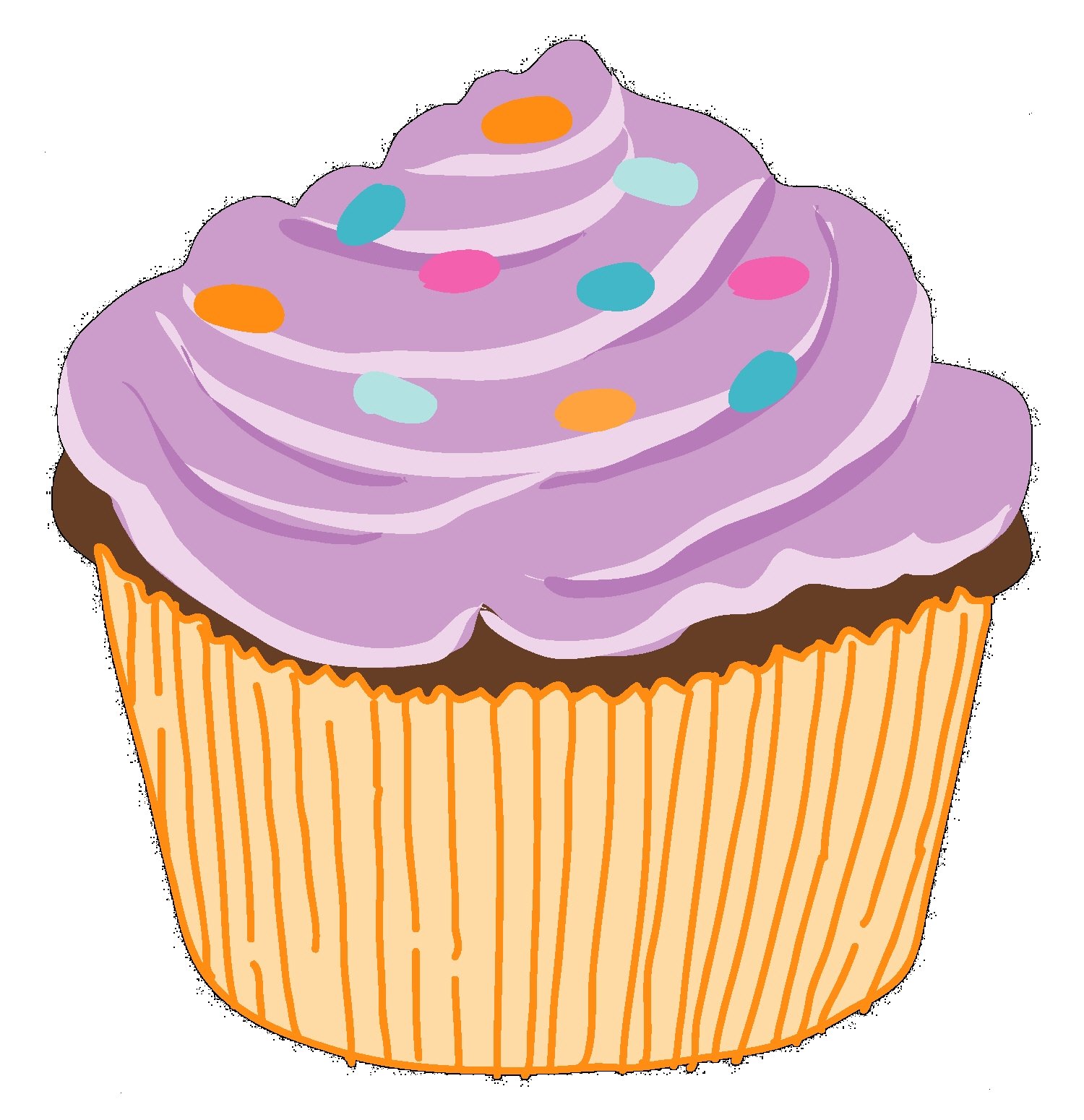 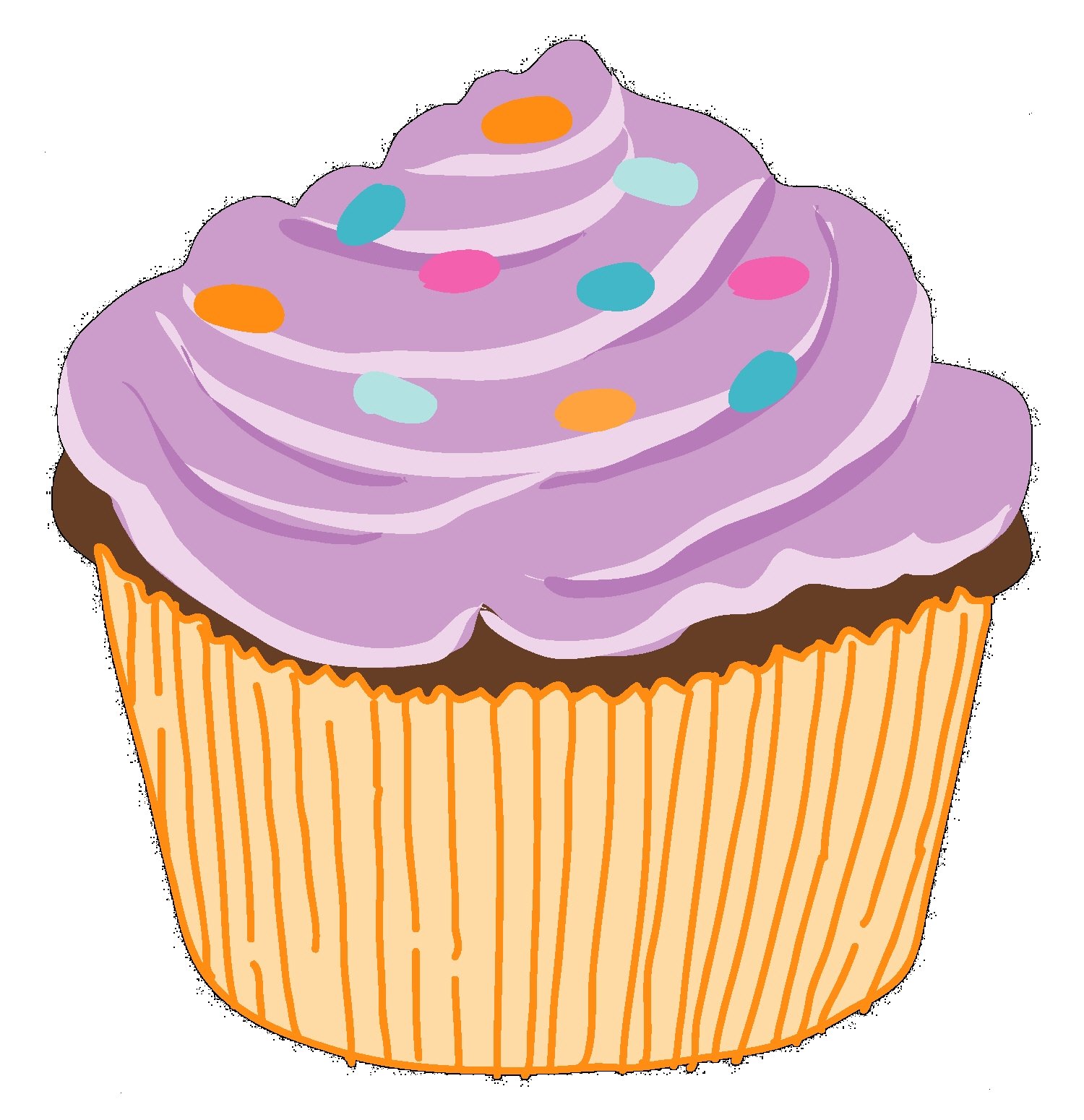 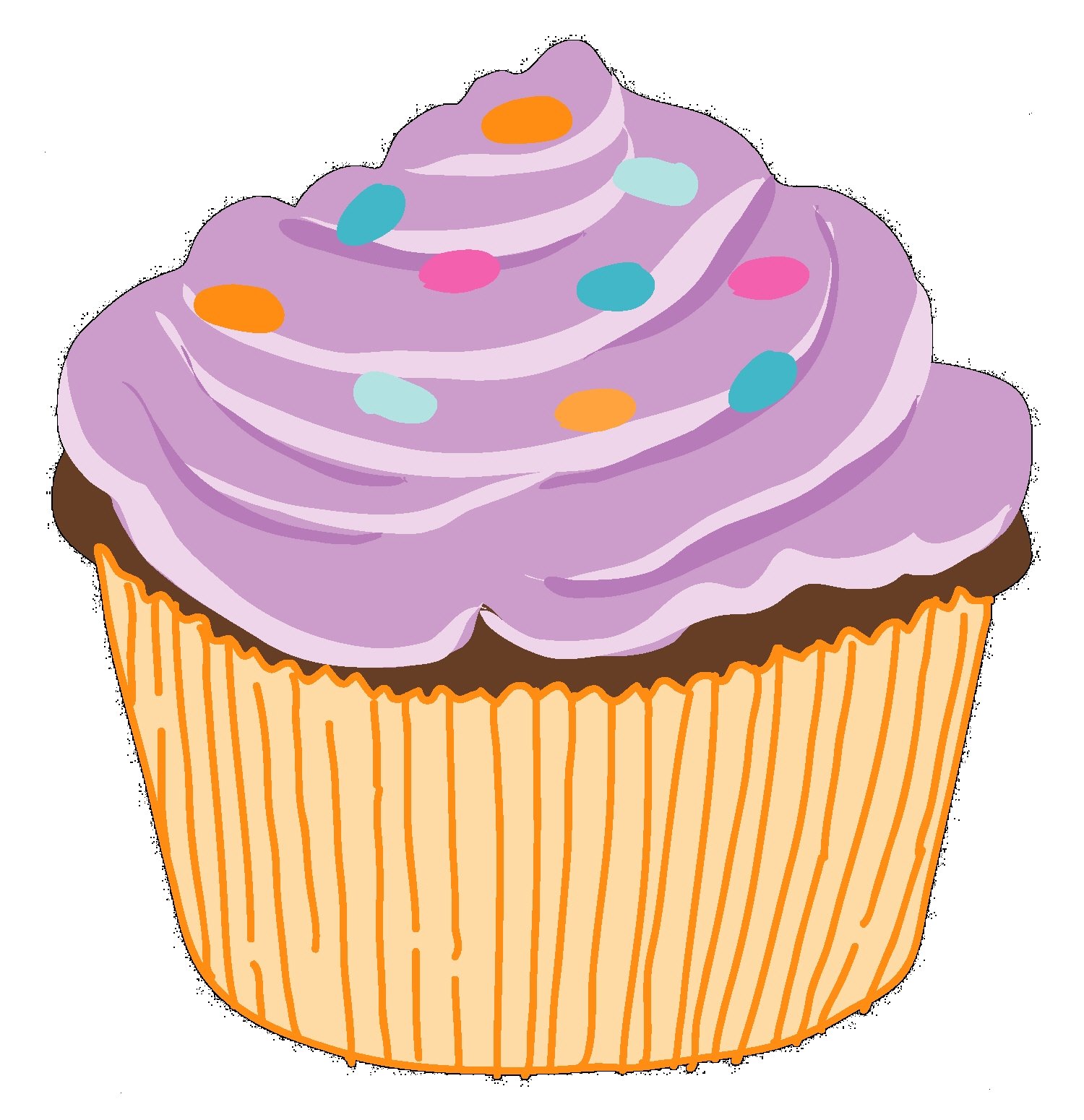 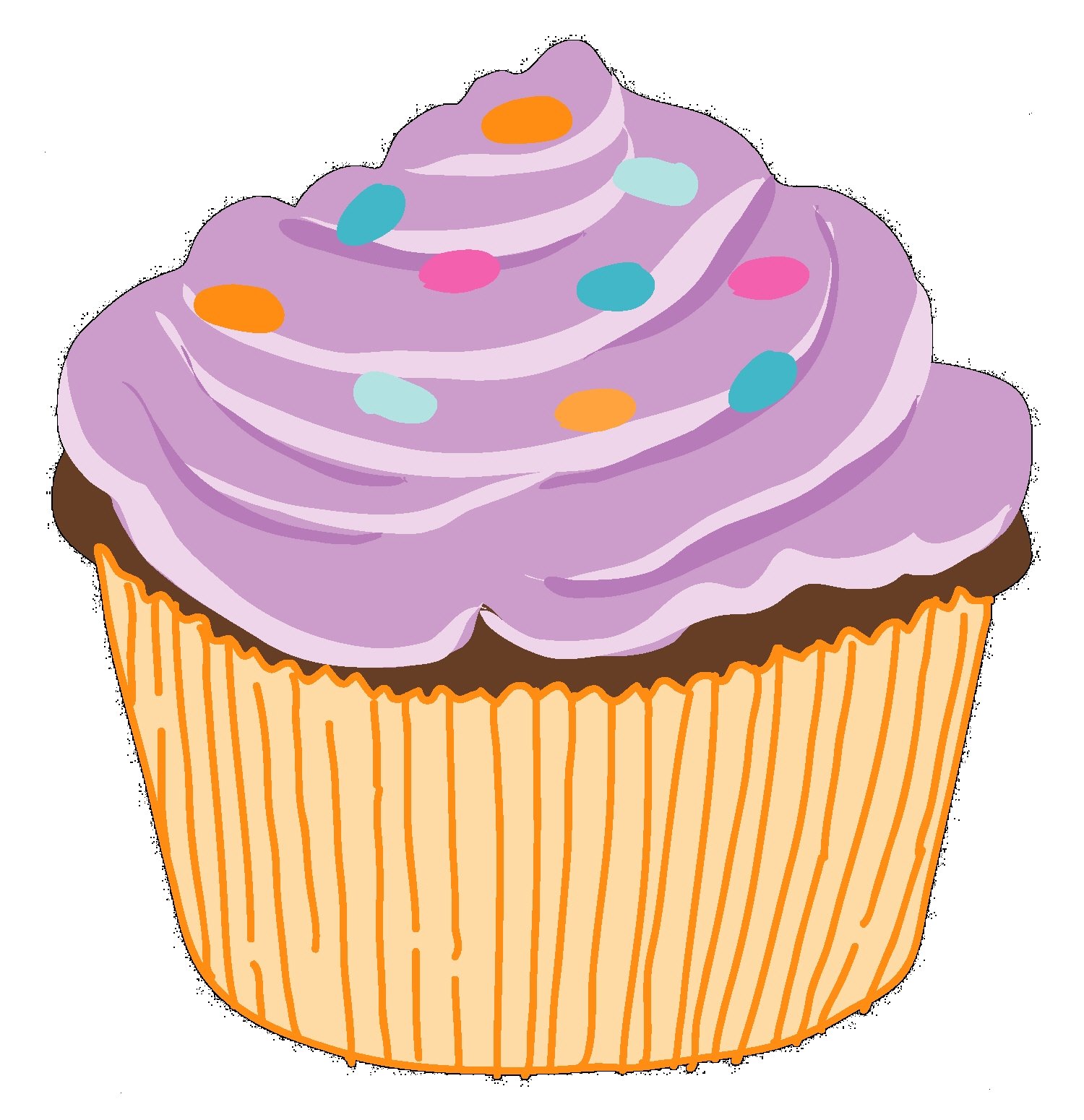 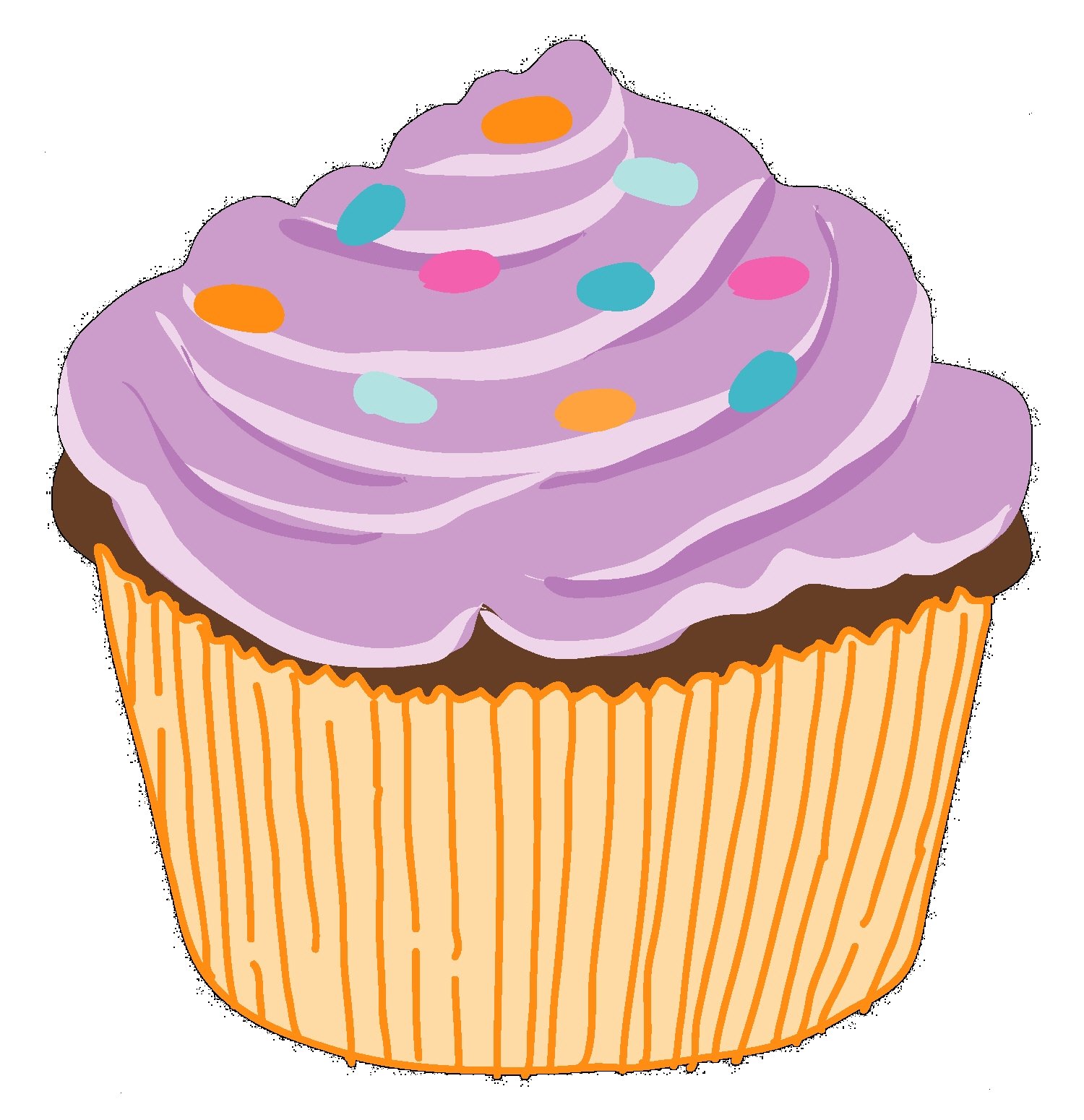 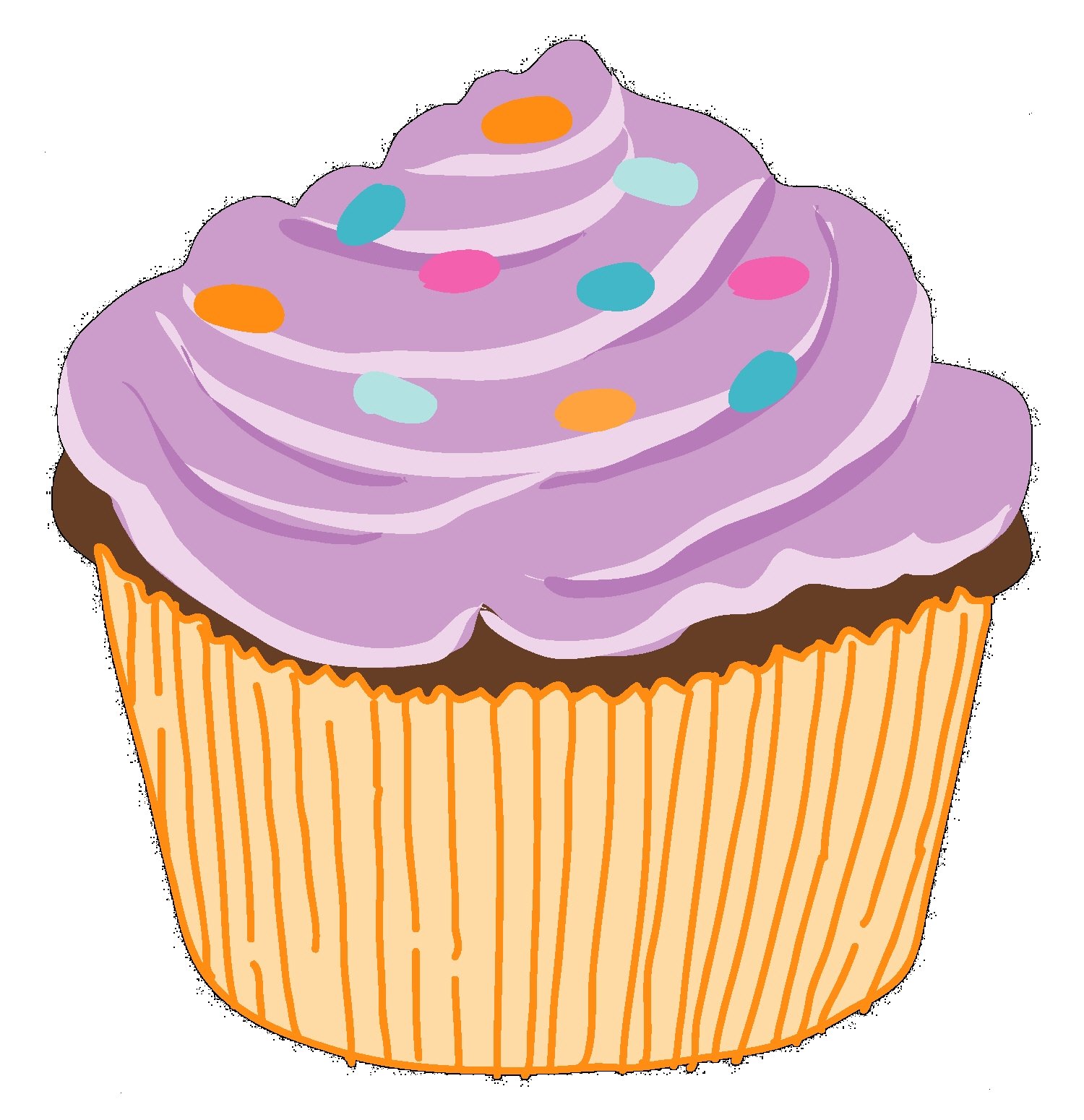 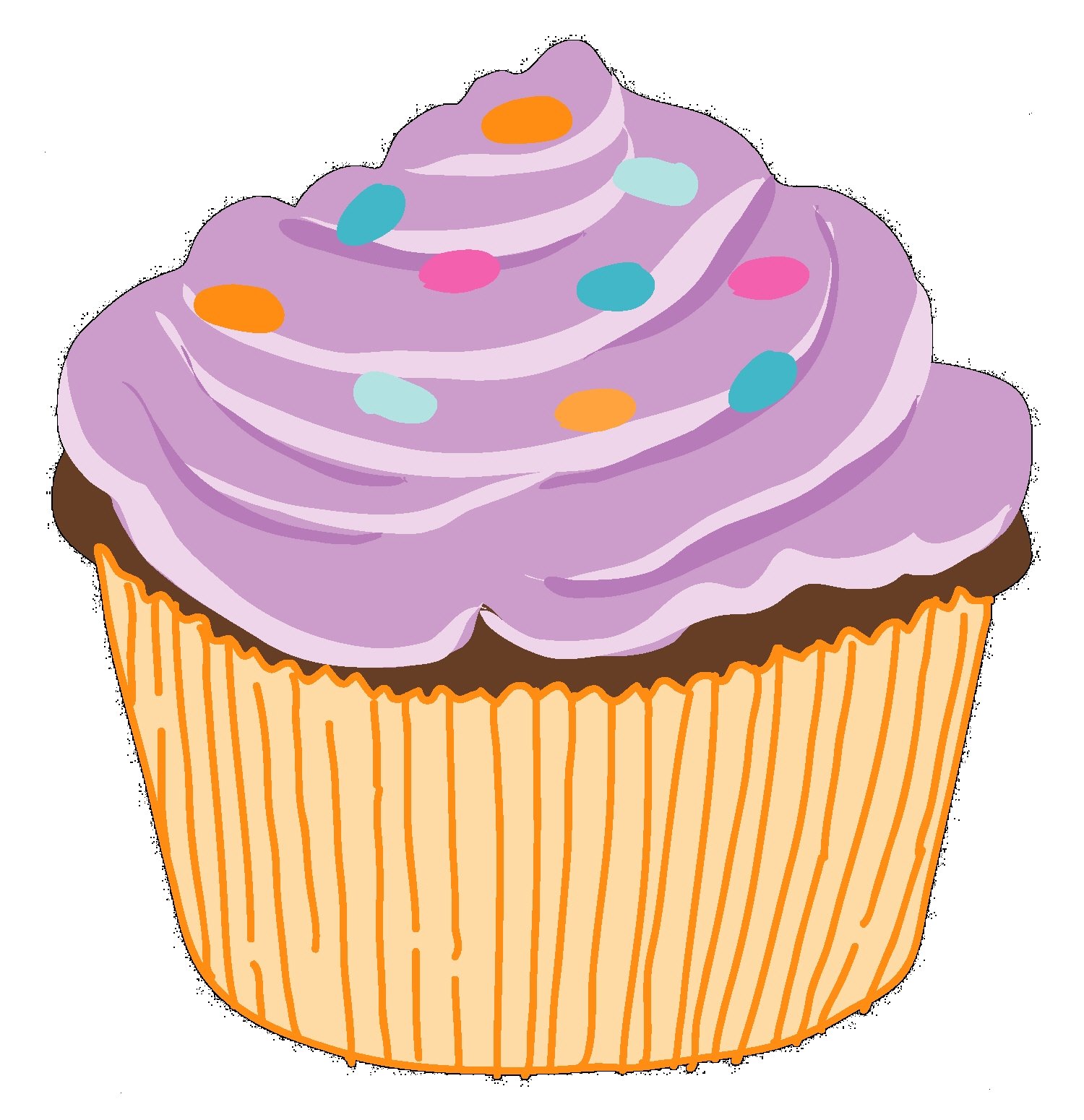 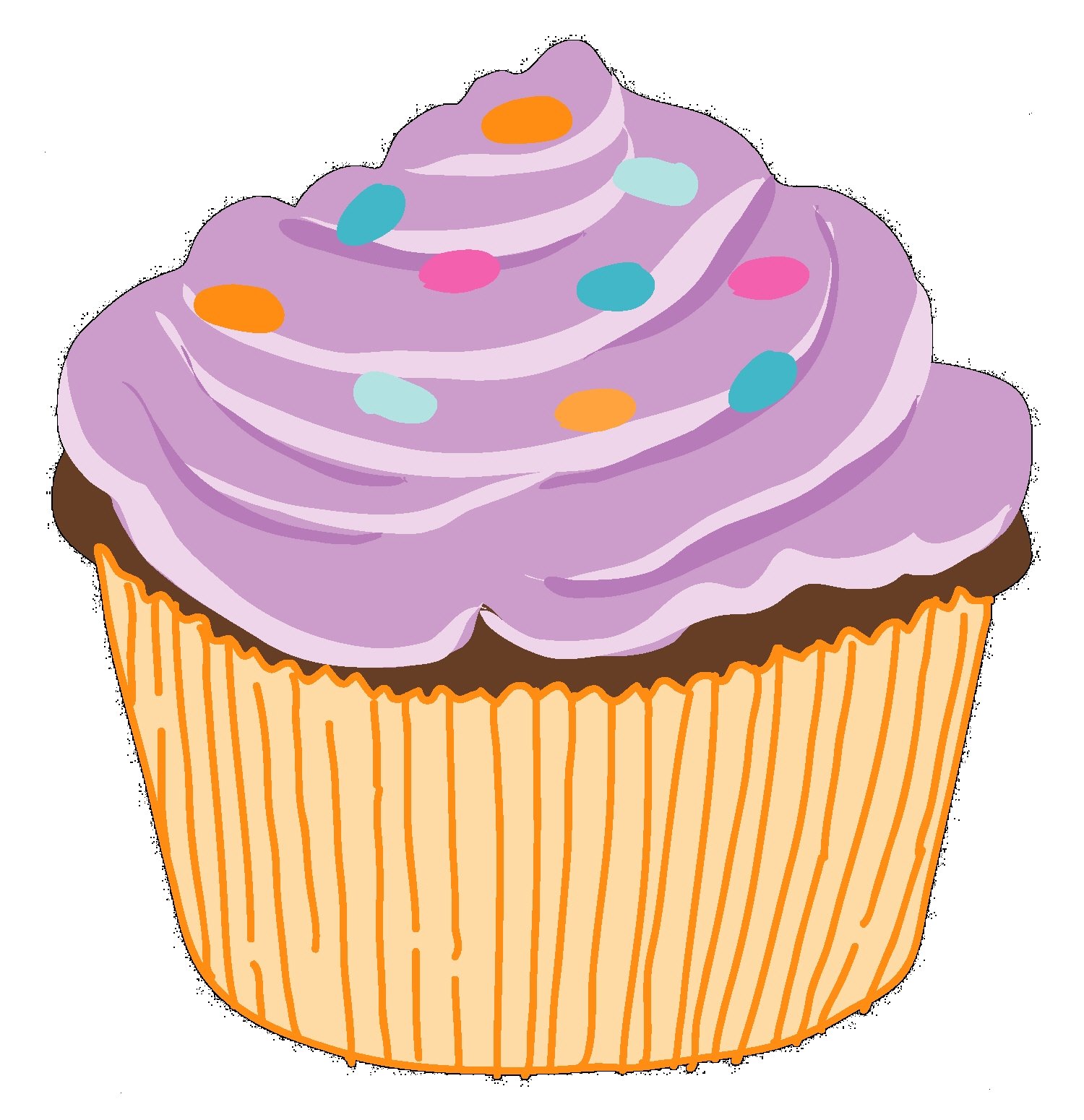 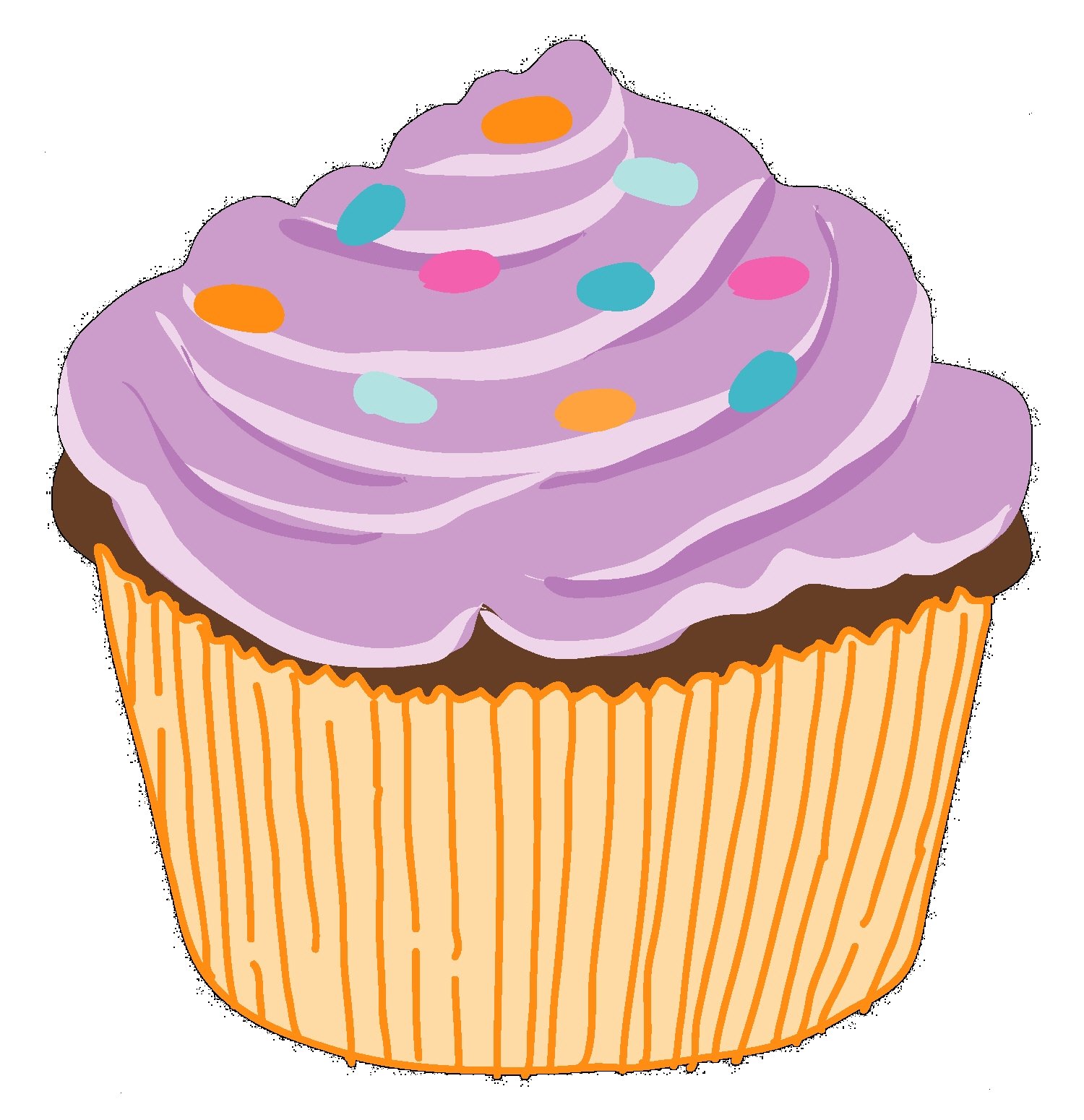 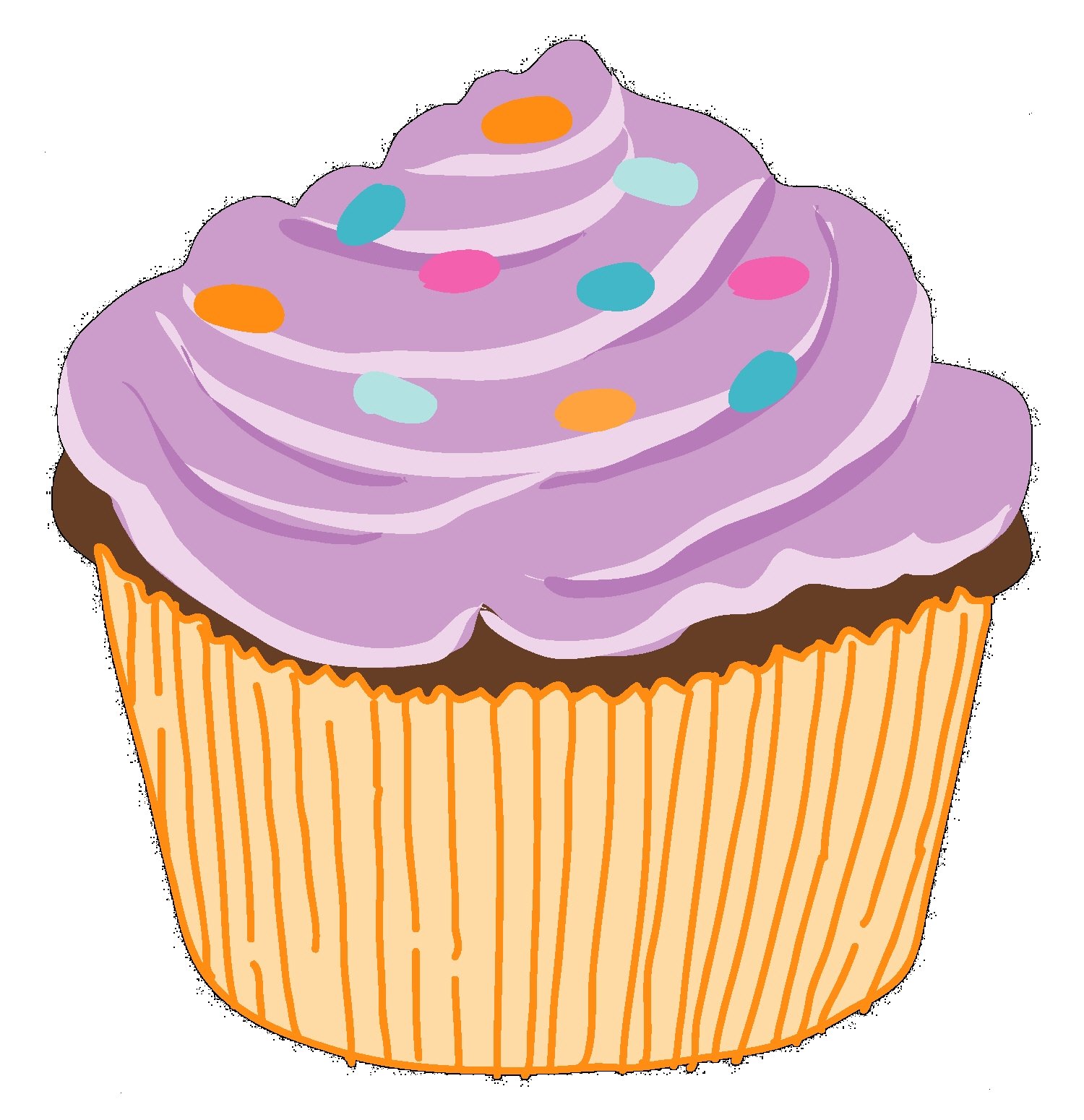 Key     = 5 Cupcakes
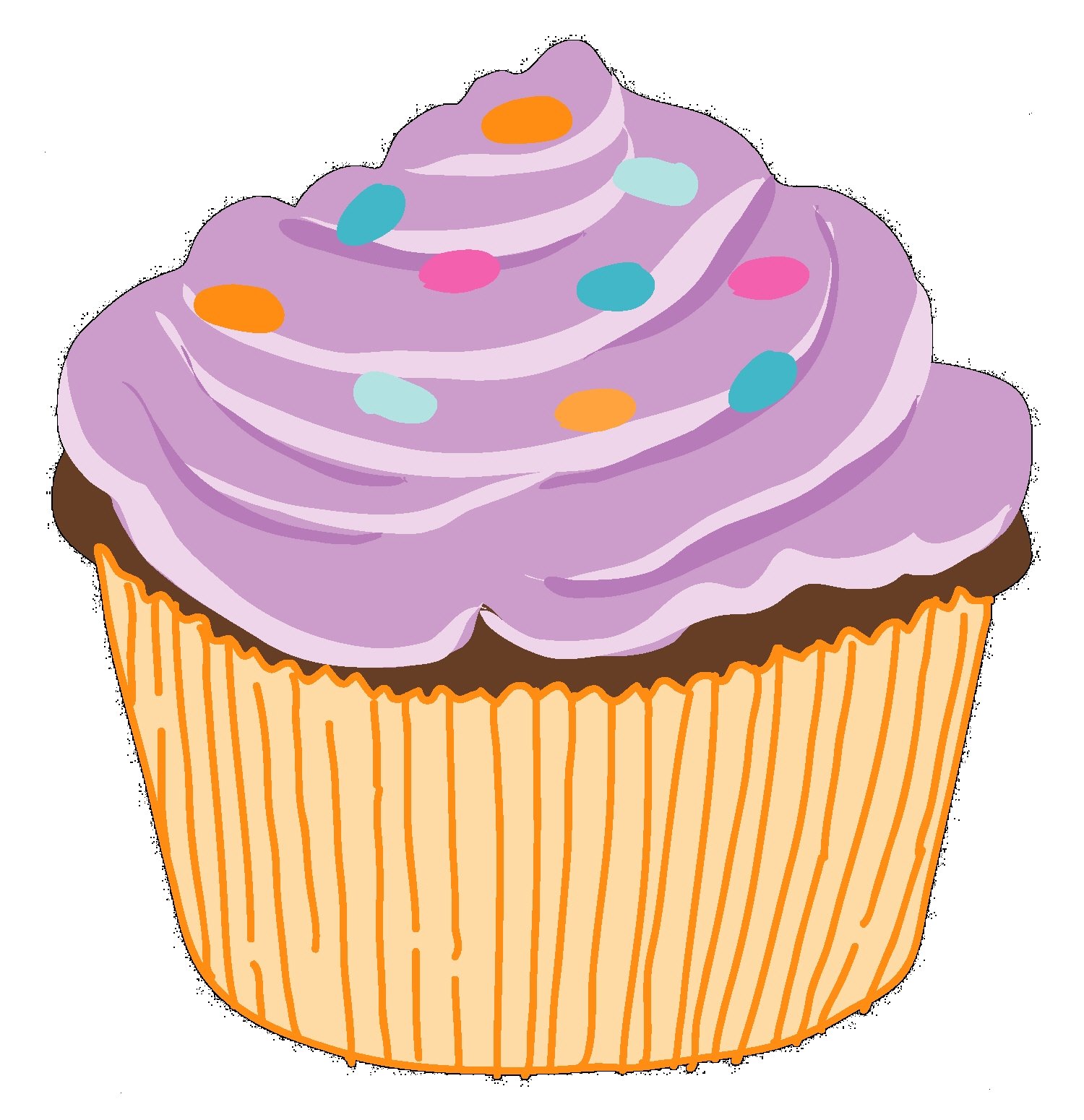 A Bar chart to show the amount of cupcakes eaten
Title
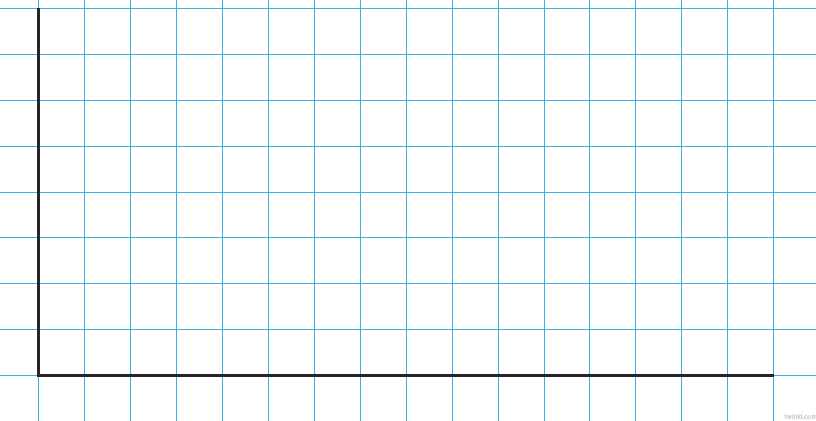 30
25
Number of Cupcakes eaten
20
15
10
5
Amount of…
Group 1
Group 2
Group 3
Group 4
What is being tested
Groups
The bar chart below shows how many children attend after school clubs.
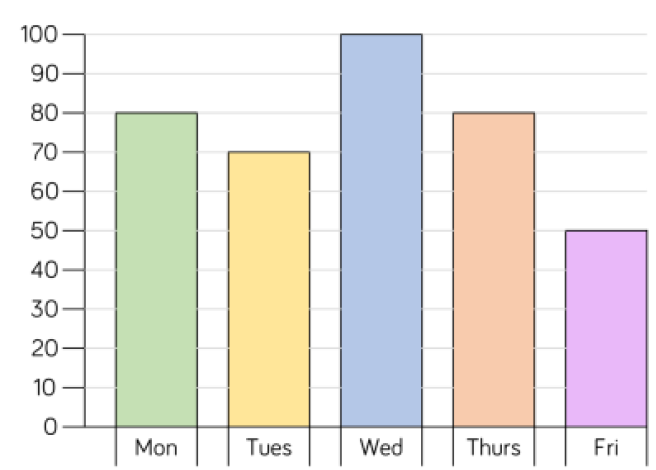 Number of children
Days of the Week
Which day is the most popular?
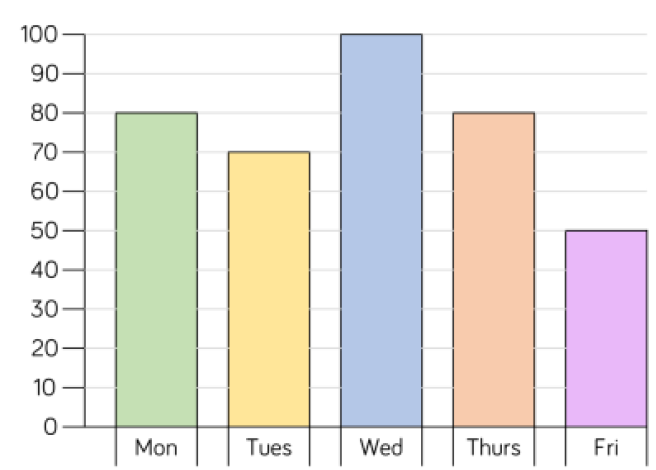 Number of children
Days of the Week
Which day is the least popular?
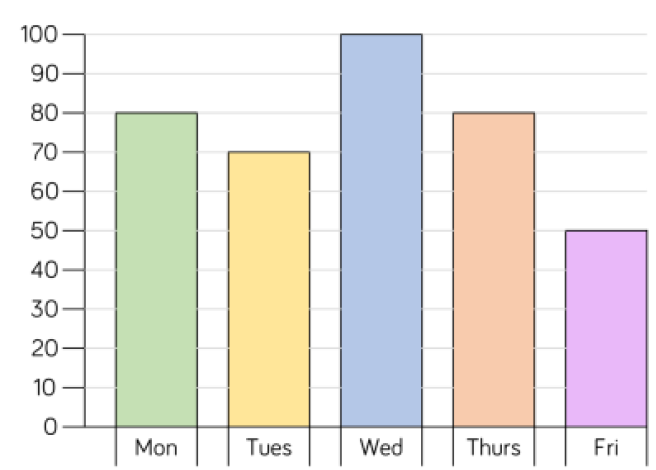 Number of children
Days of the Week
What is the difference between the number of children attending on Tuesday and Thursday?
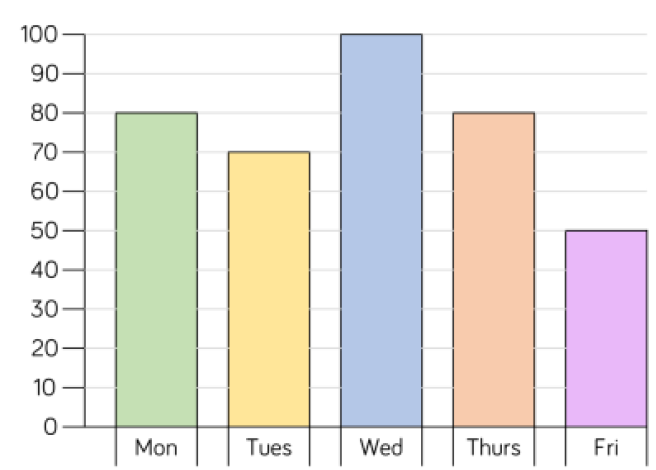 Number of children
Days of the Week
Answers
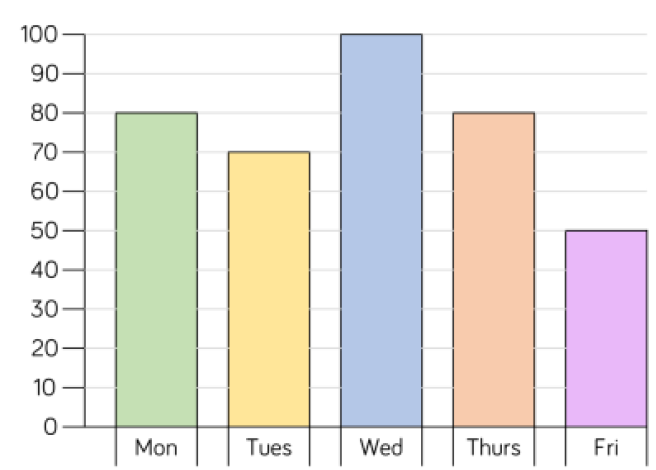 Which day is the most popular?Wednesday, because 100 children attend.
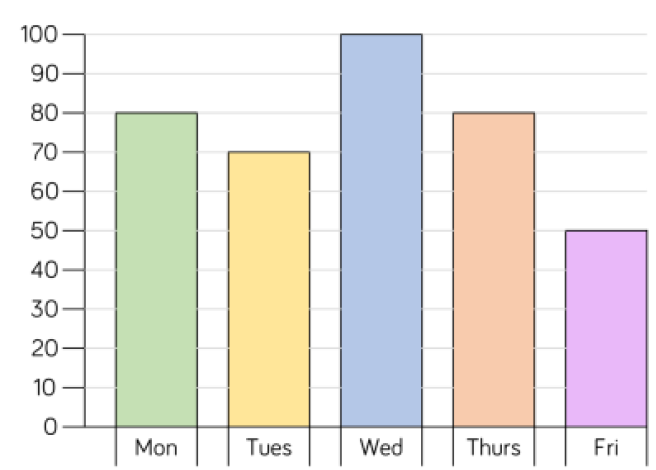 Number of children
Days of the Week
Which day is the least popular?Friday because only 50 children attend.
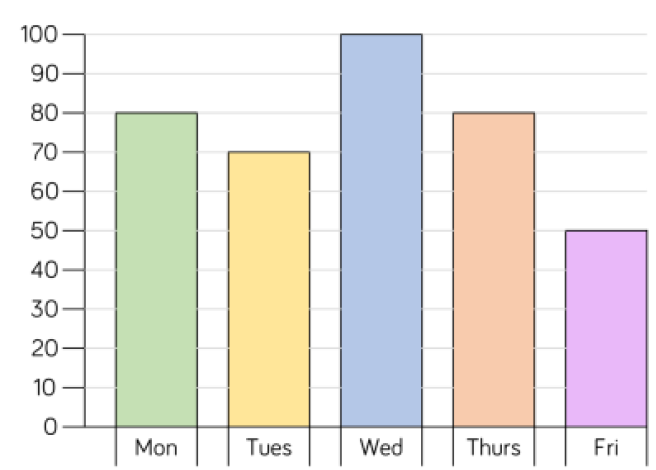 Number of children
Days of the Week
What is the difference between the number of children attending on Tuesday and Thursday?
80children –
70 Children
_________10 children
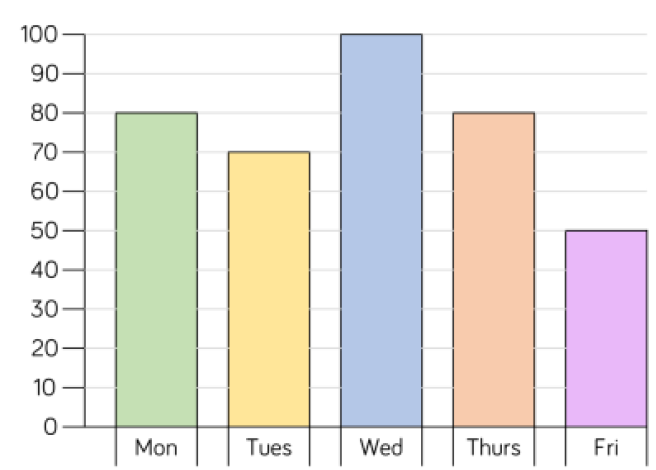 Number of children
Days of the Week